Career Plan Development – Planning
Assessments
Planning
Career Exploration
[Speaker Notes: Welcome to lesson four in the Career Plan Development module.]
Assessments
[Speaker Notes: In the second lesson, we discussed the assessment process with a goal of helping the customer learn about his or herself, as well as his or her interests and possible careers that he or she may want to pursue.]
Career Exploration
[Speaker Notes: In the third lesson, we discussed the process of having the customer examine his/her career options to create a realistic career goal.]
Planning
[Speaker Notes: In this lesson, we will discuss the process of using the information gathered to develop a plan of action or career plan to move the job seeker customer towards his/her career goals.]
Did You Know?
Not all programs require the development of a career plan
So, which workforce programs require the creation of a career plan?
Youth who are engaged in the Workforce Investment Act (WIA) program are required to have an Individual Service Strategy or ISS
Customers engaged in the Welfare Transition (WT) program are required to have an Individual Responsibility Plan or IRP
Customers engaged in the Reemployment and Eligibility Assessment (REA) program must have a career plan developed that outlines the customers’ strengths, weaknesses, and action steps to get a job
[Speaker Notes: Not all programs require the customer to develop a written career plan.  For example, customers participating in the Supplemental Nutrition Assistance Program’s Employment and Training component are not required to have a career plan.  So, which workforce programs require the creation of a career plan?  Youth who are engaged in the Workforce Investment Act or WIA program are required to have an Individual Service Strategy plan.  This is also known as the I.S.S.  It is strongly recommended that adults and dislocated workers engaged in the WIA program have either a formal or informal Individual Employment Plan or IEP depending on the needs of the customer.  Customers engaged in the Welfare Transition or WT program are required to have an Individual Responsibility Plan.  This is also known as an I.R.P.  Customers engaged in the Reemployment and Eligibility Assessment or REA program must also have a career plan developed that outlines the customers’ strengths, weaknesses and action steps to get back into the workforce.]
Career Plan
Why is the career plan such an important document? 
Think of the plan as a road map to success
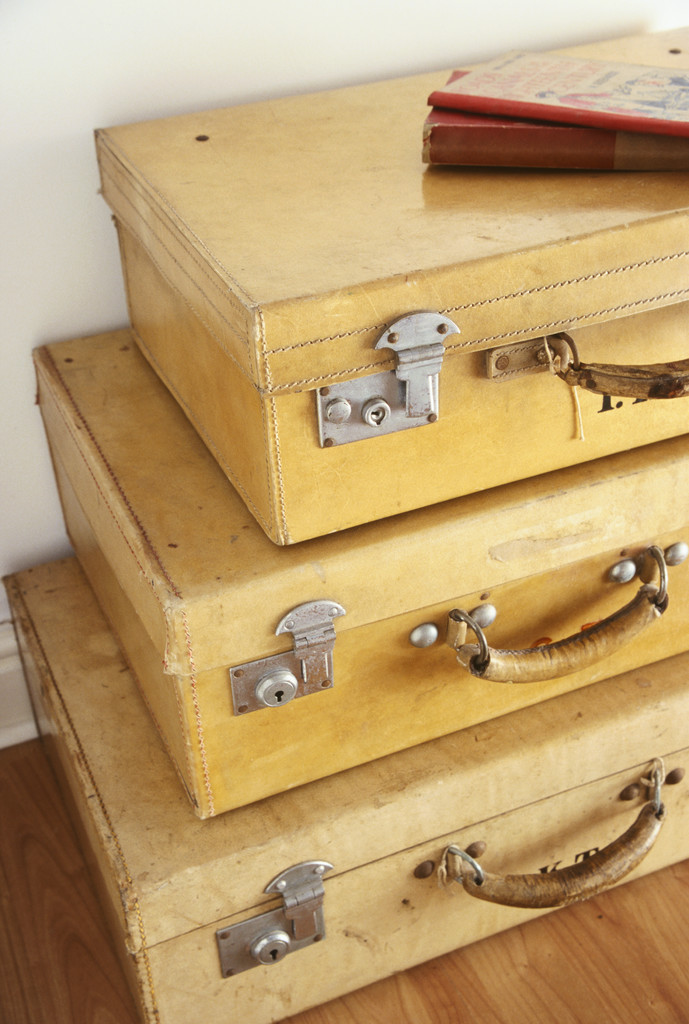 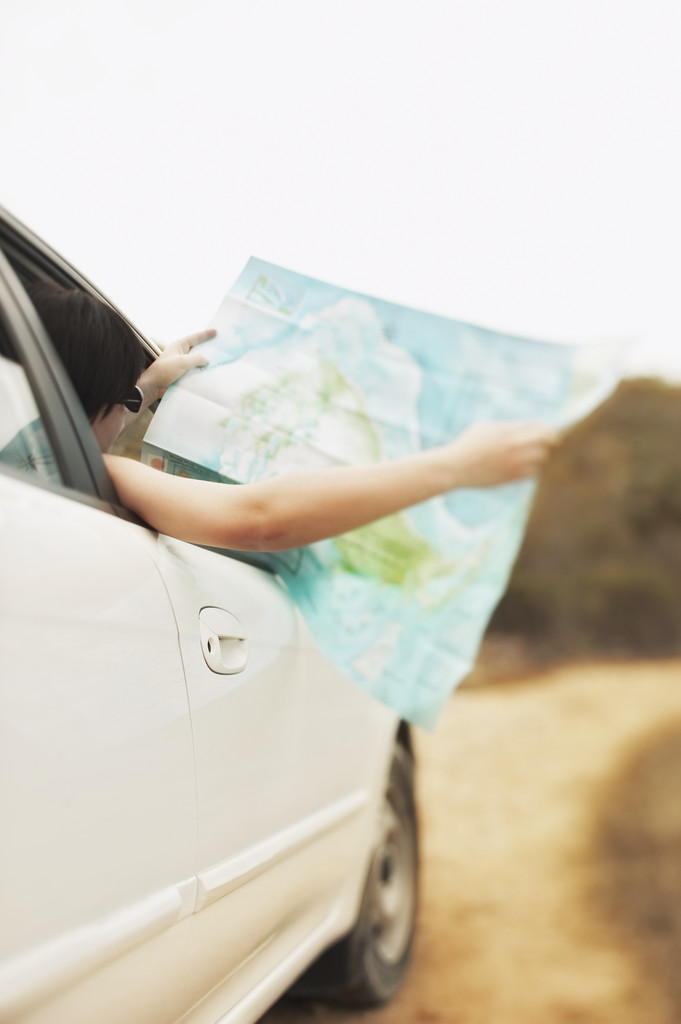 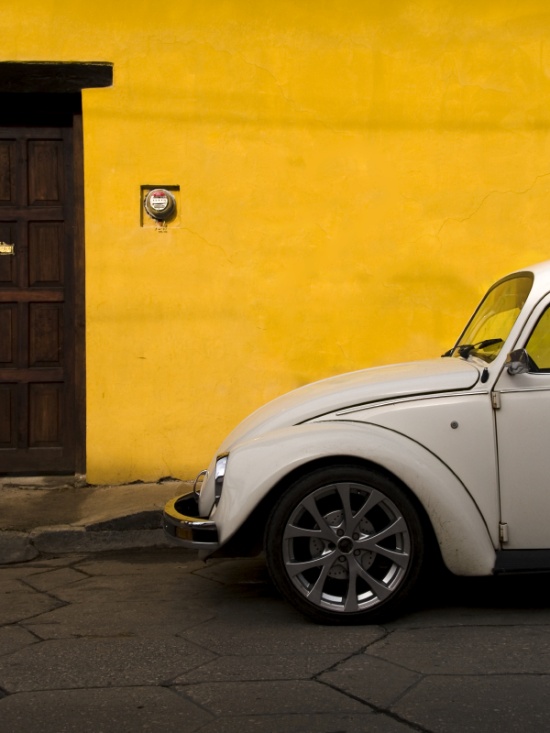 [Speaker Notes: Why is the career plan so important to the job seeker?  Think of the career plan as a road map or even a mapping system.  Let’s say you are going on a road trip; you are all packed.  You get in your car, turn on the engine and start driving.  However, you do not know where you are going.  You are just driving for the sake of driving.  After a while, you may realize that you have no idea where you are going.  In addition to not knowing where your destination is, you do not even know where you are!  You are also running out of resources, such as time and money.  

This is like taking classes or working without a goal.  It’s like job searching without a plan.  The career plan serves as a roadmap to the customer with the ultimate goal of helping the customer get what he or she wants using available resources.]
Career Plan
The career plan is designed with the customer and is based on the customer’s assessment results and the results of career exploration
The career plan outlines
What the customer ultimately wants to achieve
The steps the customer needs to take to reach those goals
[Speaker Notes: Career plans should be based on the comprehensive assessment of each job seeker and embody realistic goals that take into account both the results of the assessment and the dynamics of the local labor market.  The immediate activities and short-term objectives mapped out in the career plan should connect the customer with an identified area of the labor market growth while advancing the job seeker customer along a defined career track.  This process can only happen if the career plan is developed in cooperation with your job seeker customer.  Your goal is to help the customer make some basic decisions about what he or she would like to do and how he or she can get there.]
Career Plan
The career plan is not just another form to be filed away
Follow-up is an important part of the process
Customers must be able to hold themselves accountable for successes and failures 
Customers must be accountable to program staff for successes and failures
[Speaker Notes: The career plan is not just another form to be completed and filed away.  Follow-up is an important part of the process.  If your customer is not following his or her plan, your role is to find out why not and to provide encouragement when needed.  Just as your own life plans for the future change, so do those of your job seeker customers.  The career plan must be flexible and responsive to these changes.]
Main Components
Depending on the program, there are different components of the career plan
There are some components that are consistent regardless of which program the customer is enrolled in
Basic demographic information
Start date of the career plan
Immediate employment goals
Long-term employment goals
Action steps
Timelines 
Signature/dates of signature
[Speaker Notes: Depending on the program, there are different components of the career plan.  For example, the REA program requires the career plan to include the customer’s strengths, weaknesses and a plan to re-enter the workforce.  However, the WT program’s IRP must include the customer’s employment goal, services to be provided to overcome or manage barriers, activities the customer will be engaged in to build skills, and the number of hours the customer must complete each week to remain in compliance with the program.  The IRP must also include the dates the customer is expected to complete the activities and reach his/her goals.  While career plans for different programs have varying elements, there are some components that are consistent to all plans.  For example, basic demographic information must be written down, meaning we have to know who the plan belongs to.  It is also advisable to record the date the plan was initiated.  The plan should include both immediate and long-term employment goals.  The career plan should also include action steps and the dates those steps should be started and completed.  To show that the customer helped develop and agrees with the plan, the customer must also sign and date the plan.]
Writing Goals
Help your customers create S.M.A.R.T.  goals
S is for “specific”
M is for “measurable”
A is for “attainable”
R is for “relevant”
T is for “time-specific”
[Speaker Notes: By helping the customer learn about his or her self through the assessment process, as well as exploring career options, you have helped the customer complete the background work.  Once the customer has decided what direction to go in, you will have to help your customer write down his or her short-term career goal and long-term career goal.  So, how do you write a good goal?  Helping individuals write long-term and short-term goals is not always easy.  If you can remember to make your goals SMART, it will simplify the process.  Here are the components of a SMART goal.  

The goal must be specific and to the point.  The goal has to be written in a manner that the customer can remember what he or she is trying to accomplish on a day-to-day basis.  
The goal must be measurable, meaning it must clearly state when success has occurred.  Basically, the goal has to establish what the customer is trying to reach or attain.  
The goal must be attainable.  Part of your responsibility as a workforce professional is to ensure that the goal can be reached by the customer.  If the goal will take the customer a long time to reach, it is recommended that the goal be broken down into small or short-term goals that provide the customer with immediate success and income.  
The goal must also be relevant, meaning that the goal must help the customer reach his or her wants.  If the goal does not mean anything to the customer, the customer will not work hard to achieve it.  
Finally, the goal must also be time-specific, meaning that the customer must be able to see when he or she will reach his or her goals based on the wording in the goal itself.]
Scenario
Anny has completed the career exploration process
Employment
Anny would like to become a Critical Care Nurse
Anny would like to work as a clerk in a nearby hospital until she gets her degree and certification for nursing
Education and training
Anny would like to go back to school to become a nurse.  She will need to complete science and mathematic pre-requisites prior to entering her program (one year or two semesters)
Anny would like to get her Bachelor’s of Science degree to become a Registered Nurse (four years)
[Speaker Notes: You have learned about establishing a career plan and developing goals.  Now it is time for some practice.  You and Anny are meeting again after she has completed extensive research on various career fields and jobs available in her community.  As you are speaking with her, you learn that she is interested in becoming a Critical Care Nurse.  She understands that she will have to go back to school and get her Bachelor’s Degree, as well as secure a certification in her field of interest.  She has learned since your last meeting that she can get a job as a clerk in the hospital, which will afford her work experience in the medical field.  She is excited about this prospect, because they will work with her school hours at a hospital near where she lives, meaning she can go to work at night or on the weekends.  She will need childcare, but she feels that her parents can also assist her while she is working part-time and going to school.  Based on what you have learned, fill in Anny’s career plan in your workbook.  Make sure that you include short-term and long-term employment goals, as well as educational goals.]
Scenario
Broad
S.M.A.R.T
Secure a job as a hospital clerk within the next month so I can get experience in the medical field while going back to school to get a nursing degree
Get a job
[Speaker Notes: We can tell our customer to “get a job," but the customer already knows that is a high priority.  We are trying to help our customer narrow down what his or her goals are and how to reach those goals.  In this situation, Anny wants to work as a clerk in a hospital.  The first step is to map out that goal for her.  She is competing against a lot of job seekers to secure those few open positions, so she is being directed to complete a variety of workshops to brush up on her application and her interviewing skills.  She is also getting personal attention as she completes her cover and thank you letters.  This type of attention could help her get the job she really wants.  Additionally, she is being directed to inform staff she interviews with that she has a goal of becoming a nurse and will be working as a clerk for an extended period of time.  This will provide her with a connection to the interviewing staff, as well as show that she has long-term goals to stay connected with the medical field.]
Broad
S.M.A.R.T
Become a Critical Care Nurse
Go to the School of Excellence and finish your pre-requisites for the nursing program within 12 months
Go to the School of Excellence and get your Registered Nursing Degree within four years
Apply to complete education and training as a Critical Care Nurse within one year of becoming a Registered Nurse
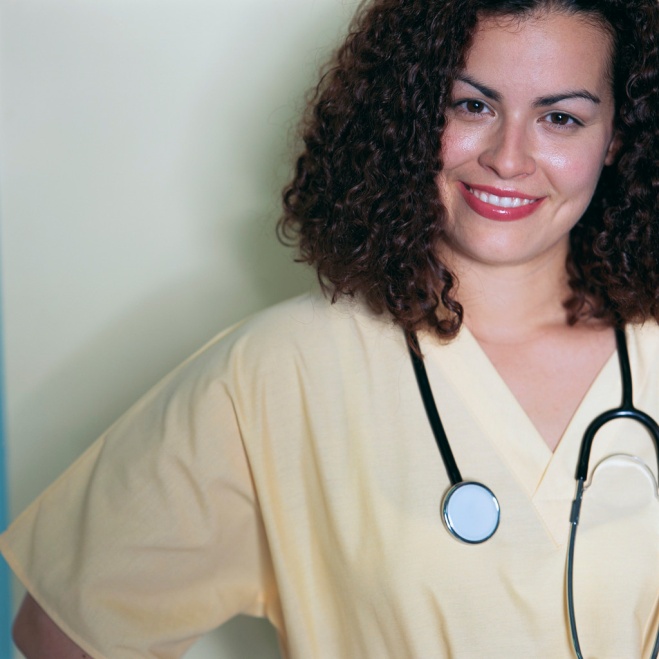 [Speaker Notes: In this example, the goal has actually been broken down to show a progression of goals.  The customer’s goals will change as she progresses forward.  Her long-term goal may be to become a critical care nurse within six years, but six years is a really long time.  So, the first goal was written as “Go to the School of Excellence and finish your pre-requisites for the nursing program within 12 months."  There are a lot of action steps that can be written under this one goal.  The next goal will be for Anny to go to the School of Excellence and secure her degree as a Registered Nurse.  Once she becomes a Registered Nurse, she will have to learn how to become a Critical Care Nurse.  In addition to specialized knowledge, she will have to become certified in this area of knowledge.  These goals are more realistic than a goal that embodies over five years of experience in one sentence.]
Action steps are critical to the success of following a career plan
If the short-term career goal is to “get a job at the hospital as a clerk within one month so I can gain experience in the medical field while going back to school to get my nursing degree," what are three steps that can be outlined beneath this goal? 
Enter this information in your workbook
Scenario
[Speaker Notes: Action steps are critical as well.  The customer has to know what he or she has to do on a regular basis or the steps he or she needs to take to reach the goal written down.  If Anny’s short-term career goal is to “Get a job at the hospital as a clerk within one month so I can gain experience in the medical field while going back to school to get my nursing degree.“  What are three steps that can be outlined beneath this goal?  Write your answers down in your workbook.]
Not all customers will need such detailed action steps.  You will have to get to know each customer individually
Anny can benefit a lot from such detailed action steps
It outlines exactly what steps to take and provides Anny with weekly reminders
It outlines due dates to ensure Anny gets her application in on time
It ensures that Anny is prepared to take each step as she progresses forward
Scenario
[Speaker Notes: The action steps provided in this example are very detailed.  This level of detail may not be required for all of your customers, but such level of detail can be very beneficial.  For example, Anny knows exactly what she needs to do each week to successfully secure the job.  While it does not guarantee that she will get the job as a clerk in the hospital, she will have prepared to turn in her application, prepared for the interview and remembered to follow-up with human resources along the way.  This type of detail provides Anny with her exact steps and the dates these steps need to be taken.  This example also provides Anny with all of her appointment dates and times on one document.  Believe it or not, this actually mean less work for the staff member.  Anny will not have to call asking when her next class or session is.  She will have this reminder to take home with her.]
Follow-Up
What are Anny’s Next Steps?
Follow-up is a critical part of the career plan process
In the first example, we wrote out steps to help Anny get the job as a clerk at the hospital
Her next steps will depend on whether or not she gets the job
Does Anny get the job and need to focus on applying for school?
Does Anny get passed over for the job and need to focus on securing a different job so she can work and go to school?
[Speaker Notes: Anny’s next steps will depend on the outcomes to her first action.  Follow-up is critical to Anny’s success.  If she gets the job, her plan needs to be updated to reflect her education goals.  However, if she does not get the job, Anny’s plan needs to focus on securing a different job so she can work and go to school simultaneously.]
Conclusion
During this lesson, we 
Discussed the process of using information gathered to develop a plan of action
Discussed why the career plan is such an important tool to all job seekers
Discussed what elements are critical for inclusion in the career plan
Discussed how to create a S.M.A.R.T.  goal
Discussed how to write clear action steps
[Speaker Notes: During this lesson, we discussed:

The process of using information gathered to develop a plan of action
Why the career plan is such an important tool to all job seekers
What elements are critical for inclusion in the career plan 
How to create a SMART goal, and `

This concludes the Career Plan Development Module.]